Community Broadband
A Comprehensive Approach



Bill Coleman
Community Technology Advisors
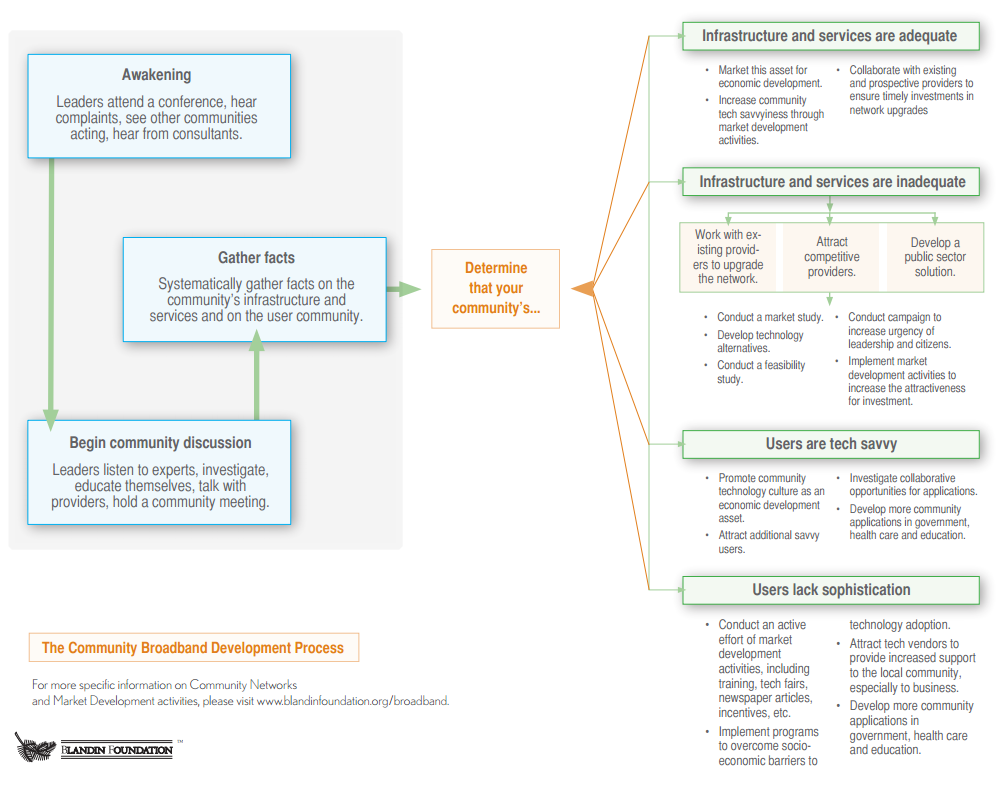 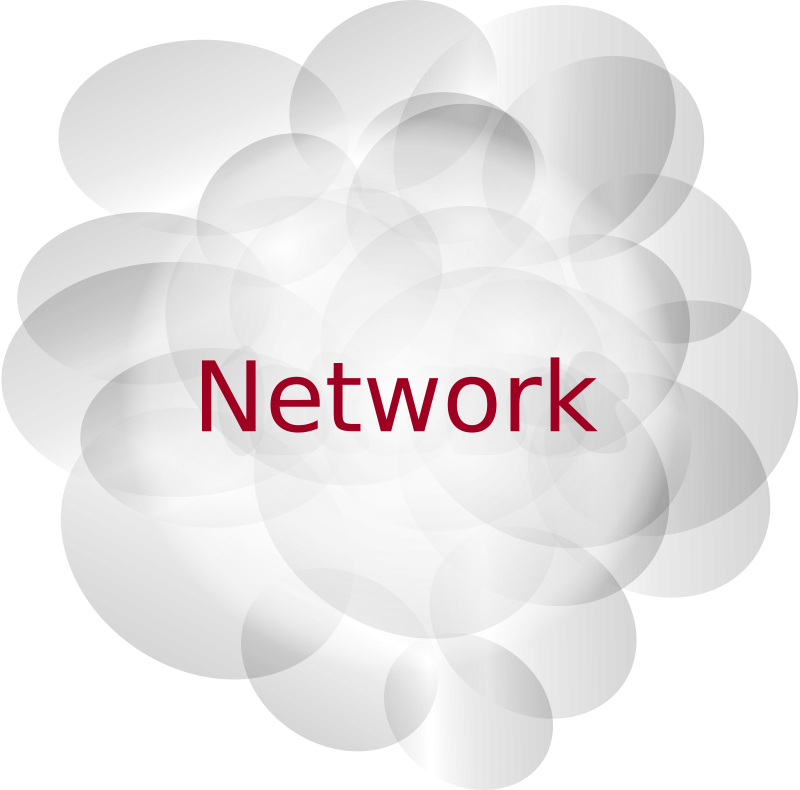 Group Assignment
Identify facilitator (person with fewest letters in name)
Identify three to five questions that your group wants discussed at this session
Write the questions on large post-its
Appoint representative (person with most letters in name)
Representative reads and posts questions
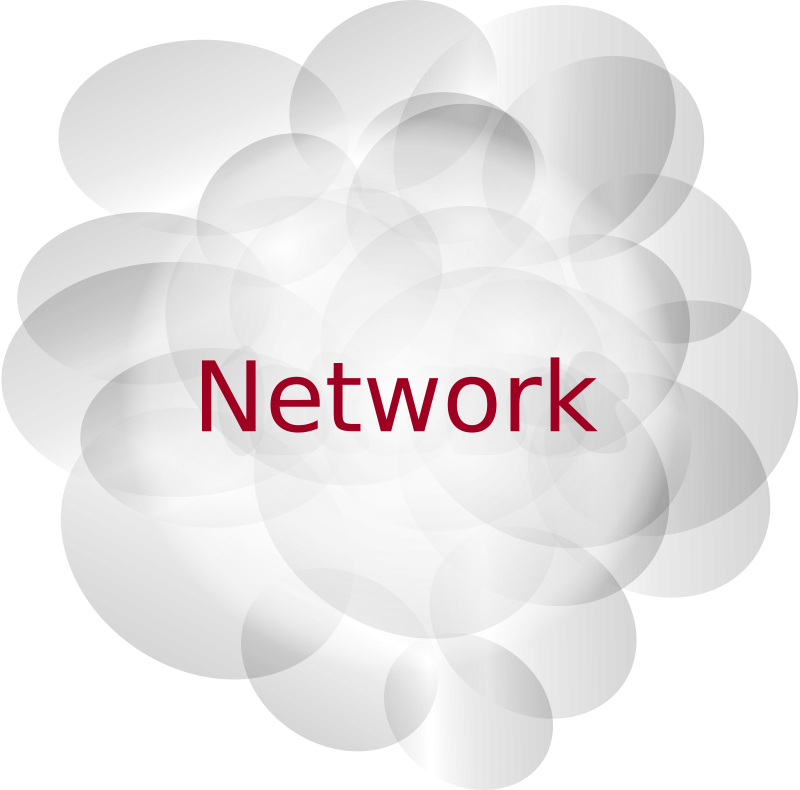 Broadband Networks and Infrastructure
What is it?
Broadband Differentiators
Technology Comparison
Technology Comparison
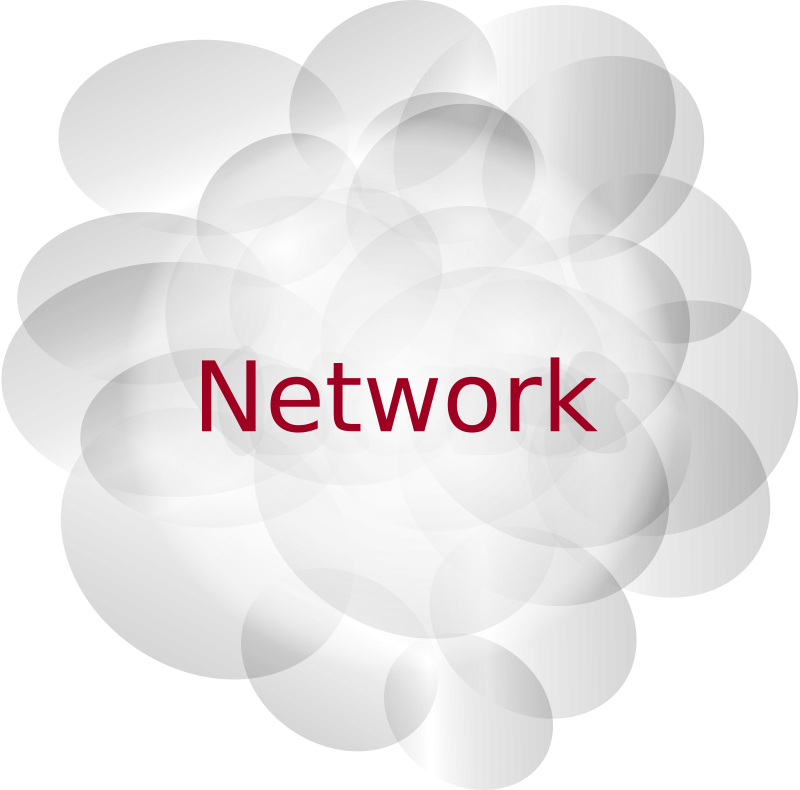 Community Broadband Assessments
Assessment
Existing providers and existing / prospective services
Users and existing /future demand
Prospective partners
Technology choices
Community appetite for adventure
Assessment Questions
Providers
Consumers
What services are our existing providers delivering now?  Are upgrades scheduled? Do these services meet our current & future needs?
Which, if any, parts our our community are underserved?
Is there available middle mile fiber available for use by competitors?
Are other providers interested?
Is an incremental improvement an asset or detriment to a quality long-term solution?
What is your community really willing to do as a partner?
What is the overall consumer satisfaction level?
What are the critical issues around any service dissatisfaction?
How are key institutions obtaining broadband services?
Is collaboration likely among key consumers?
What are the other barriers to sophisticated use of technology within the community?
What is the potential for growing consumer demand?
Studies
Feasibility
Partnership Development
Community funded and owned
Consultant responsibility is to community
Considerations
Market
Technology
Costs
Financing
Operations
Partnership opportunities
Process drives decision-making and partnership development
Leads to fact-based public sector decisions and/or negotiations with prospective partners
Study co-funded and co-owned by community and prospective provider partner
Questions
Who is the consultant’s client?
Who owns the information?
Commitment conditions of provider partner should be obtained in advance
More limited study
Market
Costs 
Financing
Partnership agreement
Should lead to yes or no decision by partners
Successful Public-Private Partnerships
Deployment Dynamics
FCC USF/other funding changes are slowing CLEC expansion by rural telephone co-ops
FCC CAF fund users only required to meet the 4 Mb/1 Mb standard
FCC prospective changes to allow other entities to use CAF funds to deploy broadband
4G wireless is emerging as an alternative home service and further fragmenting the rural marketplace
700 MHz wireless deployments with licensed spectrum
FirstNet national wireless data network
Digital Inclusion
Who is not online?
Digital Inclusion Elements
Provide Computers
Refurbished computers from PCs for People or others
Discounted new devices through Comcast Internet Essentials or others
School 1 : 1 programs
Provide Training
Digital literacy through library, ABE or workforce center
Culturally sensitive for selected population groups
Multi-language availability to meet target group needs
Tied to important life purposes
School portals for parents
Employment sites for job seekers
Health, finance and companionship for older adults
Provide Connectivity
Partner w/local ISPs/Lifeline programs
Wi-Fi hot spots
Libraries and other public access spots.
Business and Economic Development
Integrated StrategiesRequired!
Broadband Availability
Big Users
Adequate bandwidth
Redundancy
Competitive pricing
Disaster recovery
Small and Home Businesses
Adequate bandwidth
Customer and tech support service
Networking & security
E-commerce, social media and web
Data Centers
Multiple fiber sources
Electricity
Affordable
Reliable
Redundant
Business Utilization
Bandwidth required = from very low to Gb
Increase leadership tech IQ 
Training
Technical assistance
Networking
Ensure strong tech support vendor community
Creation of shared facilities
Networking & collaboration
Available bandwidth
Printing and hardware
Applications
Skills Development
Ensure an adequate tech workforce
Create
Attract
Maintain
Support the Tech workforce
Networking
Shared learning
Cross-organization tech support
Marketing
Create and maintain a tech savvy online community image for both internal and external audiences
Web
Facebook
Twitter
Key components
Broadband
Network and bandwidth
Available tech-ready space
Business Utilization
Highlight best practices within community
Skills Development
Colleges and K12
Lifelong learning
Peer to peer
Applications and Utilization
Realizing Full Value
Types of Apps
Promotion Strategies
Demonstrate best practices of utilization
Document the ROI of technology investments
Provide coaching to set strategy and make choices
Provide local businesses access to vendors
Provide financial incentives for innovation
Start Someplace!
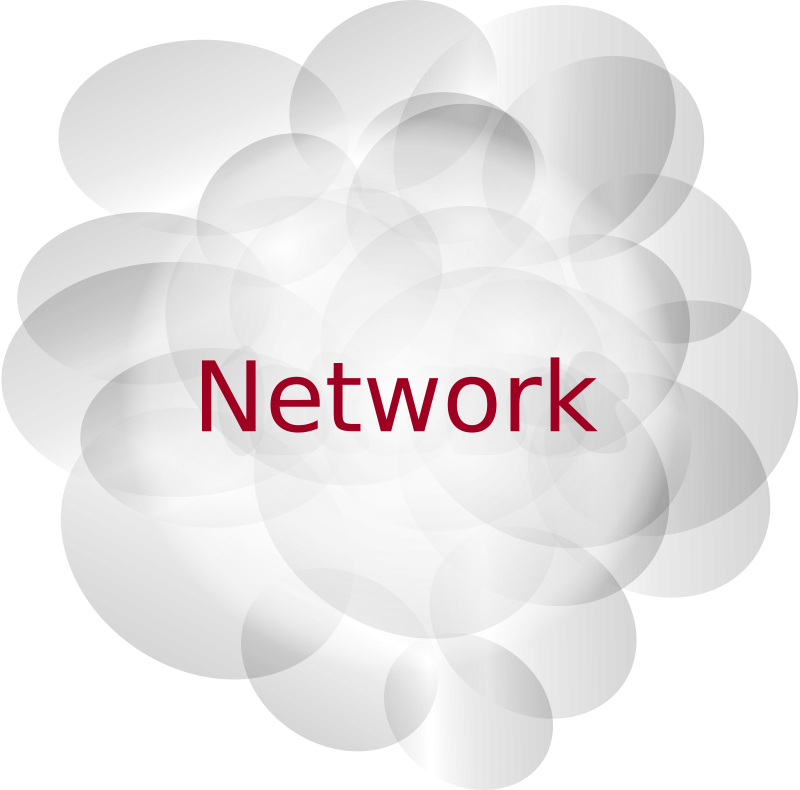 Discussion
Bill Coleman

bill@communitytechnologyadvisors.com
651-491-2551
www.communitytechnologyadvisors.com